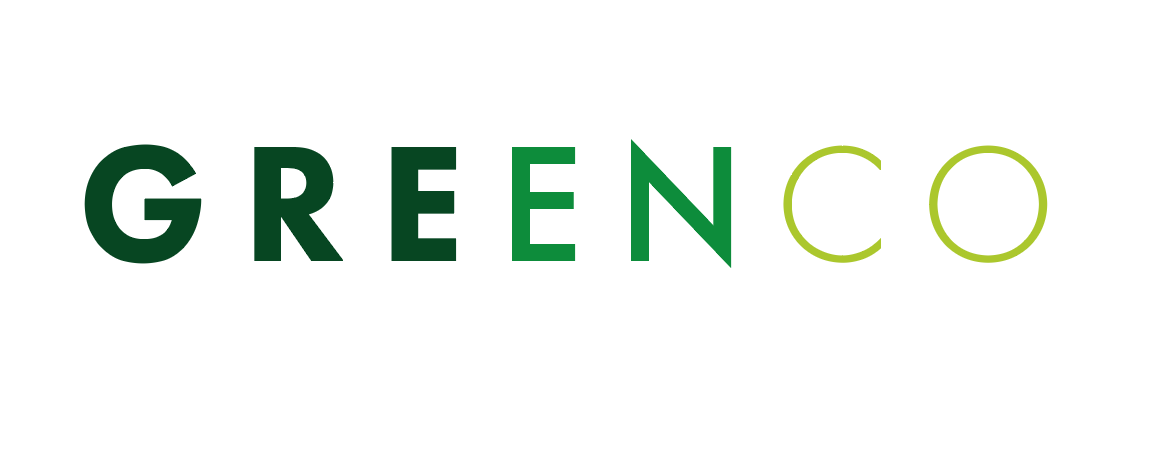 Snimanje zgrade u 3D snimku i izrada snimka postojećeg stanja
Nastavnik: Marko Štuhec, mag.ing.arch.
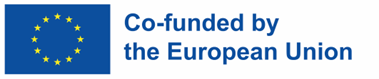 [Speaker Notes: Naslovni slajd]
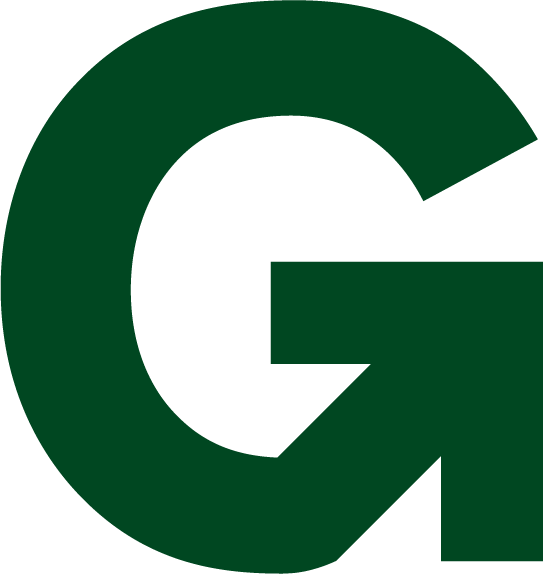 Ova nastavna tema je nastala kao rezultat izrade priručnika za potrebe fakultativnog predmeta Zelena gradnja koji se izvodi u Graditeljskoj tehničkoj školi Zagreb u okviru GREENCO projekta.
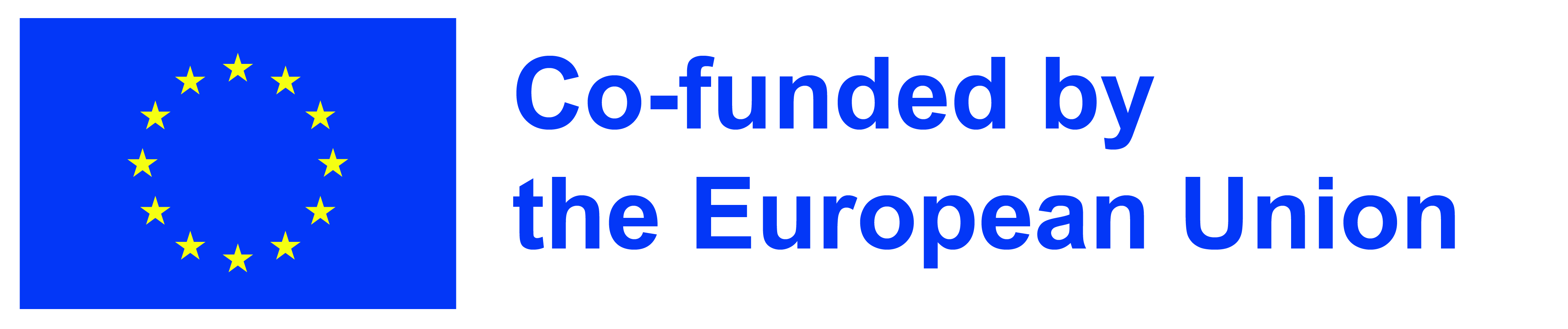 [Speaker Notes: Podrijetlo nastavnog sadržaja]
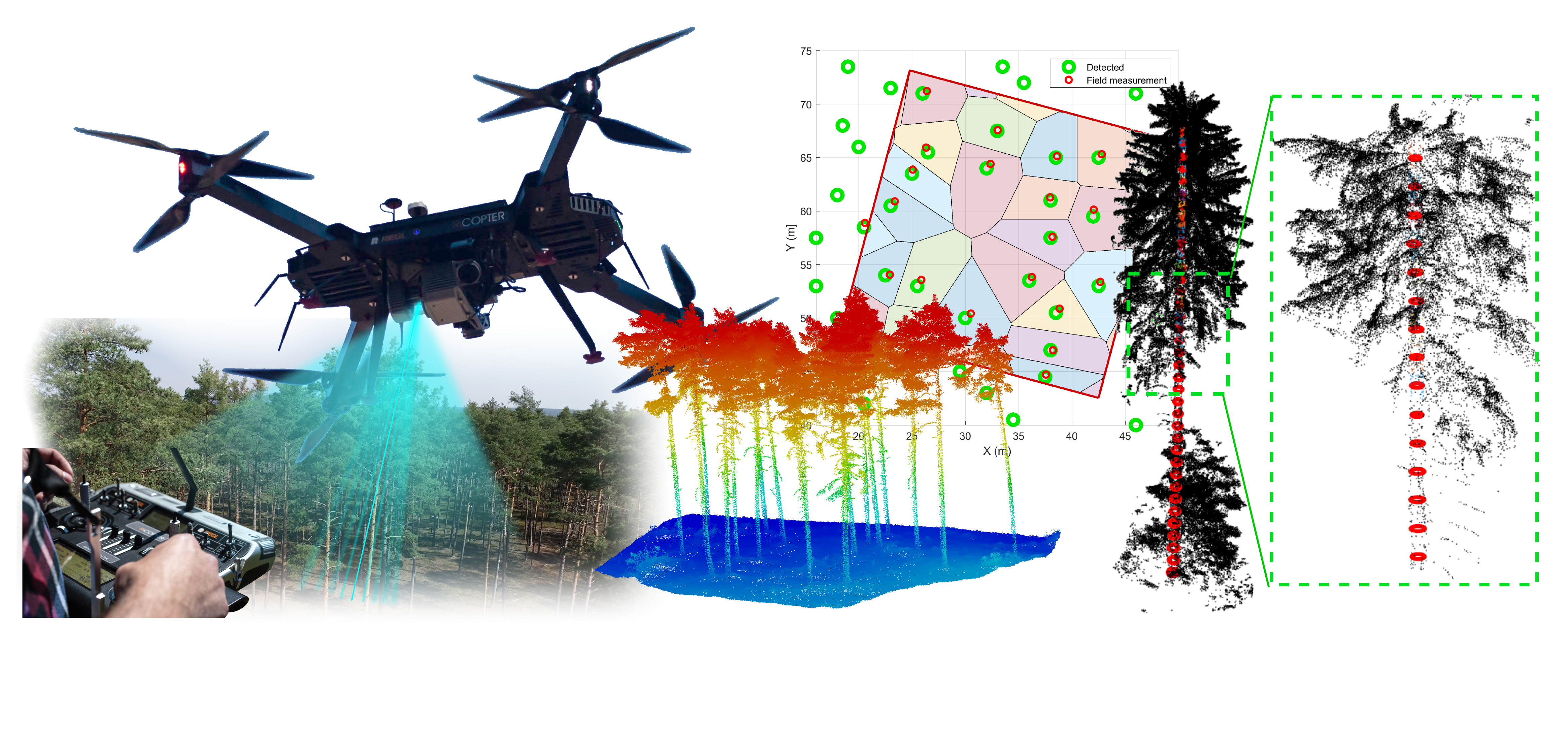 [Speaker Notes: MOTIVACIJSKI SLAJD
Ukratko predstavite temu učenicima. 
Objasnite da je cilj predavanja upoznavanje s tehnologijama 3D snimanja i njihovom primjenom u graditeljstvu. 
Navedite praktične primjere, poput dokumentacije povijesnih građevina ili analize postojećih konstrukcija.Vrijeme: 2 minute.]
Što je 3D skeniranje?
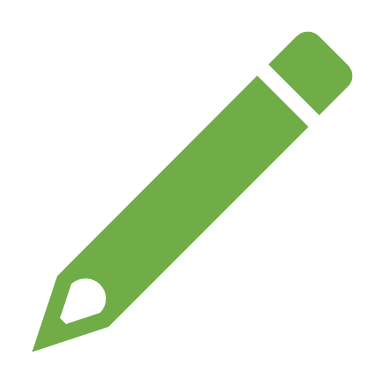 Tehnologija koja koristi uređaje poput laserskih skenera, fotogrametrije i LiDAR-a za stvaranje trodimenzionalnih modela objekata

Rezultat je oblak točaka koji predstavlja geometriju snimanog objekta
[Speaker Notes: DEFINICIJA 3D SKENIRANJA
Upoznajte učenike s temom predavanja.
Istaknite važnost 3D skeniranja u modernom graditeljstvu, posebno za dokumentaciju i analizu postojećih zgrada.
Pitanje za uvod: "Jeste li ikada vidjeli 3D model zgrade? Što mislite, kako se izrađuje?„
Vrijeme: 3 minute]
Što je 3D skeniranje?
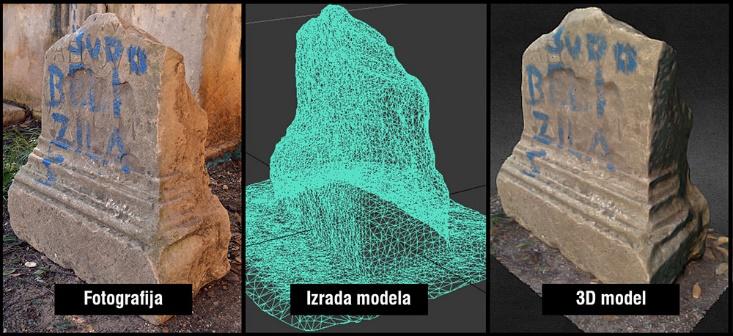 [Speaker Notes: DEFINICIJA 3D SKENIRANJA
Slika prikazuje proces izrade 3D modela]
Lasersko skeniranje
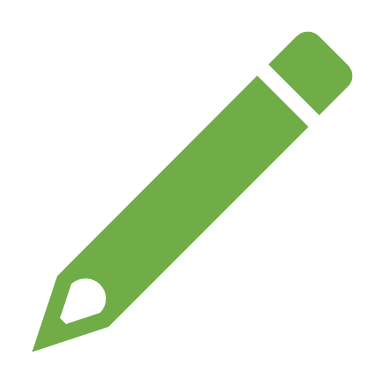 Emitira laserske zrake za mjerenje udaljenosti i određivanje geometrije
Vrlo je precizno (milimetarska točnost)
Koristi se za velike i složene objekte
dokumentacija zgrada
analiza statike
[Speaker Notes: LASERSKO SKENIRANJE
Objasnite da lasersko skeniranje daje najpreciznije rezultate i da se često koristi u složenim građevinskim projektima. 
Istaknite njegovu primjenu u izradi tehničke dokumentacije ili analizi deformacija.
Pitanje za učenike: Možete li navesti neki primjer gdje bi bila potrebna iznimna preciznost u graditeljstvu?Vrijeme: 4 minute]
Lasersko skeniranje
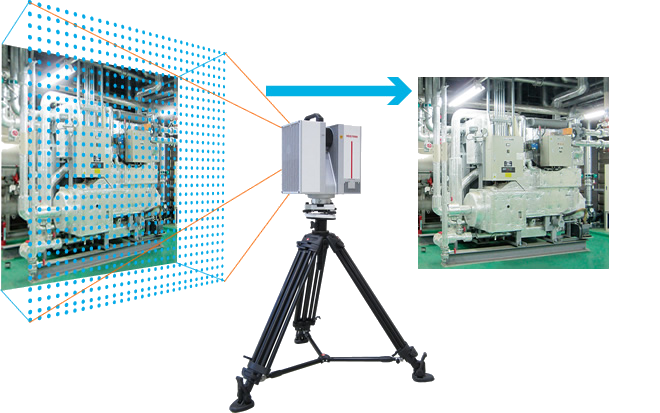 [Speaker Notes: LASERSKO SKENIRANJE
Objasnite prednosti metode s praktičnim primjerima.Vrijeme: 4 minute]
LiDAR tehnologija
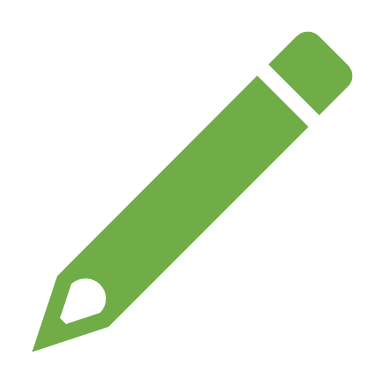 Koristi laserske impulse za mapiranje područja
Brza i efikasna, idealna za velike površine
Često se koristi s bespilotnim letjelicama

Kartiranje vanjskih područja ili nepristupačnih lokacija
[Speaker Notes: LiDAR tehnologija
Pojasnite kako LiDAR omogućuje brzo mapiranje velikih prostora, posebno vanjskih i nepristupačnih lokacija. 
Spomenite da se ova metoda često koristi u kombinaciji s dronovima za dodatnu efikasnost.
Pitanje za učenike: Koje su prednosti korištenja drona s LiDAR-om u usporedbi s ručnim laserskim skeniranjem?Vrijeme: 4 minute.]
LiDAR tehnologija
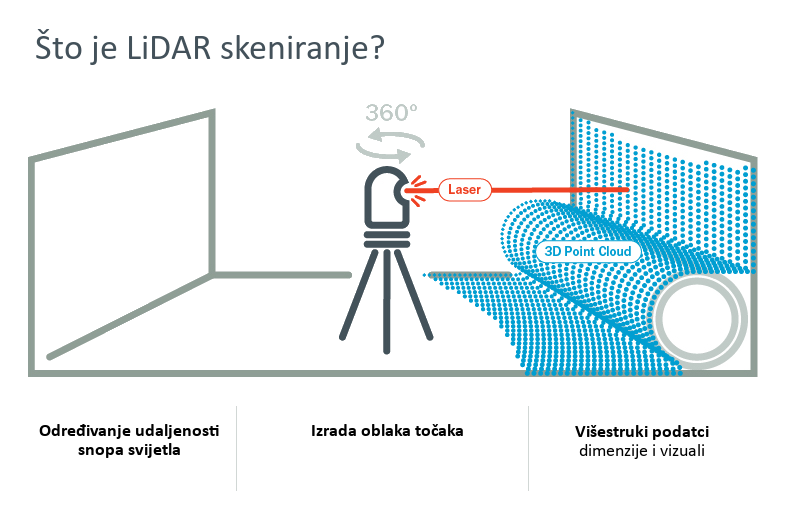 [Speaker Notes: LiDAR tehnologija
Shema rada LiDAR-aVrijeme: 4 minute.]
LiDAR tehnologija
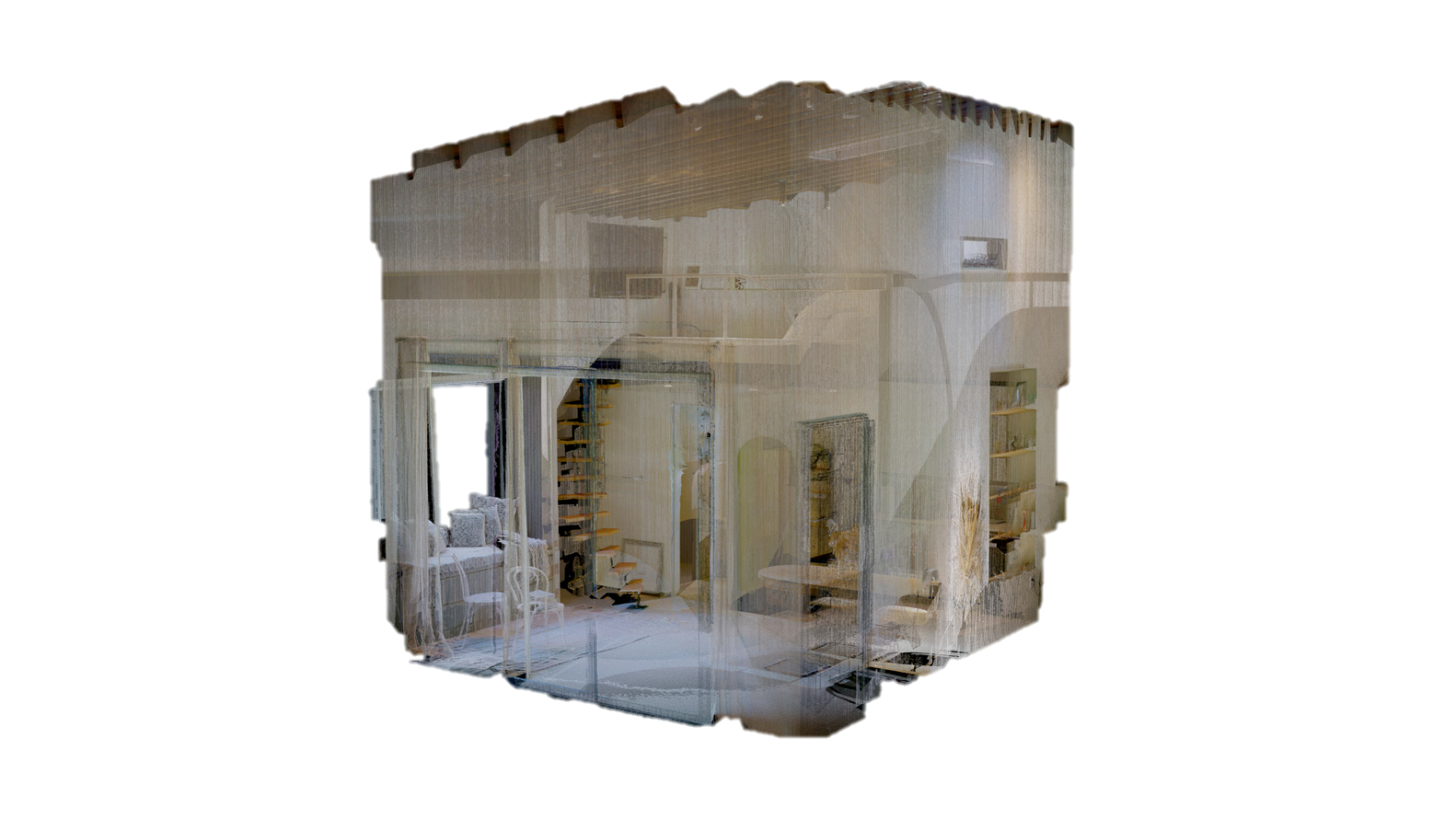 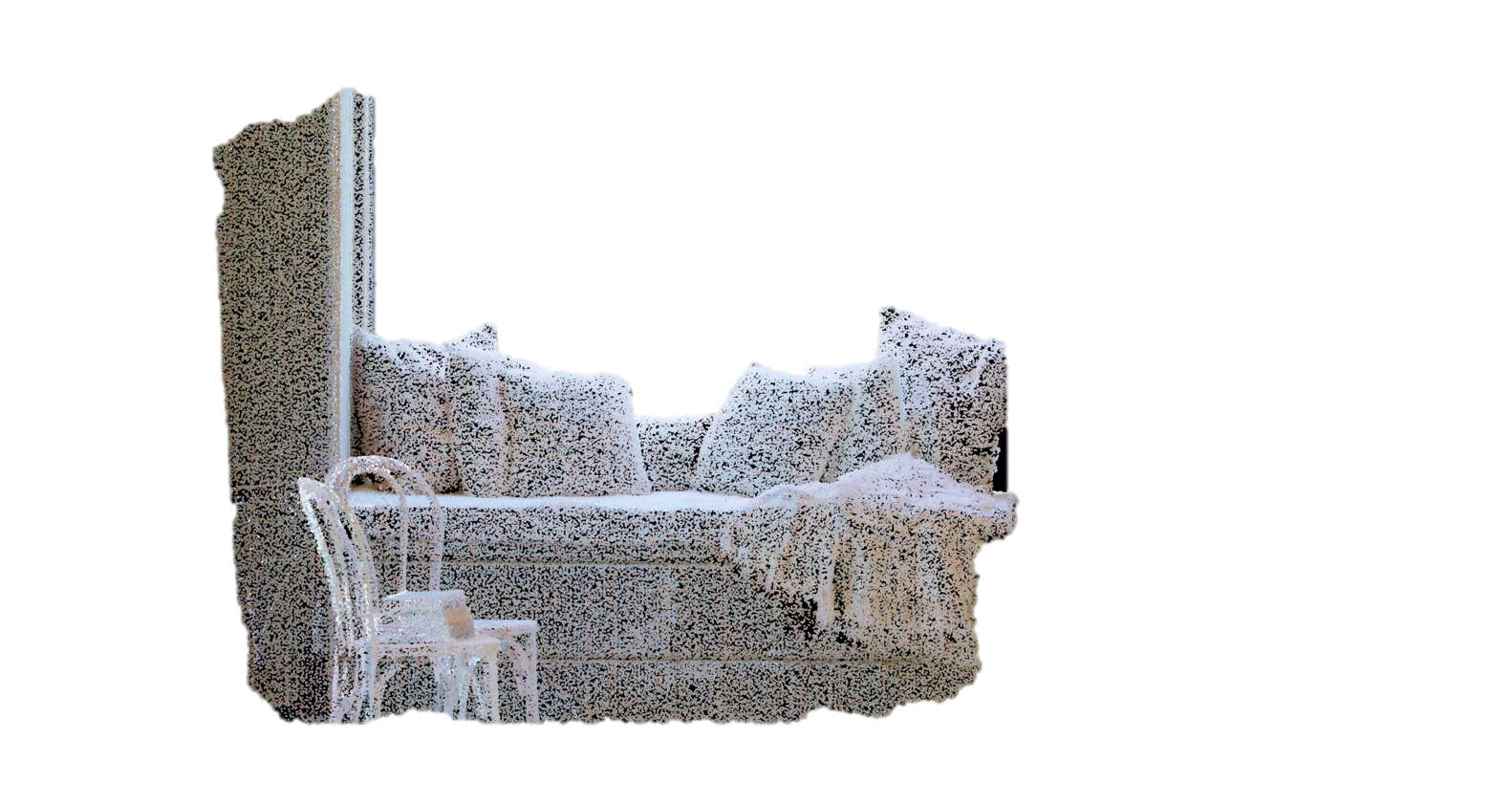 LiDAR snimka sobe
LiDAR detalj (dvosjed)
[Speaker Notes: LiDAR tehnologija
Na slici je snimka sobe obrađena u računalnom programu – oblaci točakaVrijeme: 4 minute.]
Fotogrametrija
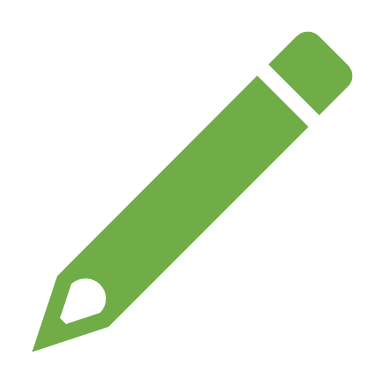 Kombinira fotografije iz različitih kutova za stvaranje 3D modela.
Pristupačna metoda, idealna za manje projekte i detaljno snimanje površina.
Restauracija fasada
Analiza manjih građevina
[Speaker Notes: FOTOGRAMETRIJA
Objasnite da je fotogrametrija pristupačnija metoda, pogodna za projekte gdje nije potrebna maksimalna preciznost. 
Istaknite njenu primjenu u restauraciji fasada ili detaljnom mapiranju objekata.
Pitanje za učenike: Što mislite, koji bi objekti mogli biti najpogodniji za snimanje ovom metodom?Vrijeme: 4 minute.]
Fotogrametrija
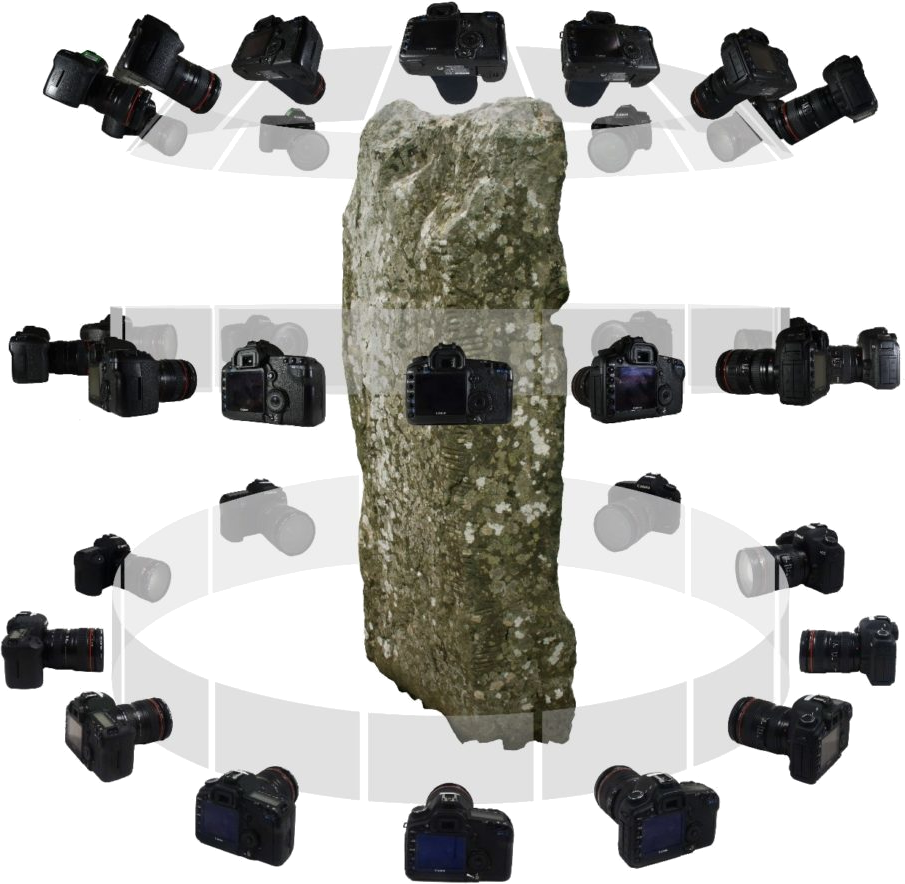 Fotogrametrijski snimak
[Speaker Notes: FOTOGRAMETRIJA
Slika procesa slikanja u svrhu izrade fotogrametrijske snimkeVrijeme: 4 minute.]
Izrada 3D snimki uz pomoć bespilotnih letjelica - Planiranje i snimanje
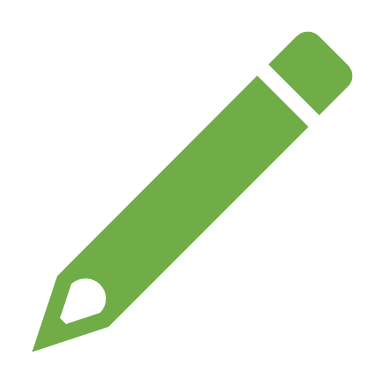 Planiranje:
Definiranje područja snimanja i rute
Postavljanje visine, preklapanja slika i kutova u softveru
[Speaker Notes: IZRADA 3D SNIMKI UZ POMOĆ BESPILOTNIH LETJELICA - PLANIRANJE I SNIMANJE
Detaljno objasnite kako se planira snimanje, uključujući rute i preklapanje slika. 
Učinite učenicima jasnim zašto je dron ključan alat za prikupljanje podataka na nepristupačnim lokacijama.
Pitanje za učenike: Zašto je precizno planiranje leta dronom presudno za kvalitetu podataka?Vrijeme: 7 minute.]
Izrada 3D snimki uz pomoć bespilotnih letjelica - Planiranje i snimanje
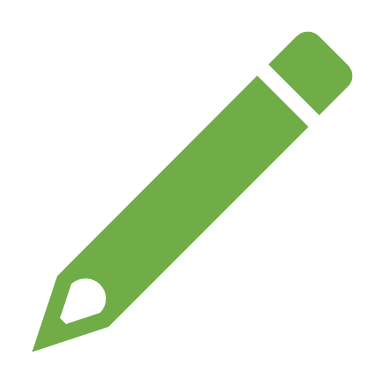 Snimanje:
Bespilotna letjelica prikuplja podatke pomoću LiDAR-a ili kamere
Prikupljaju se fotografije s preklapanjem za fotogrametriju
[Speaker Notes: IZRADA 3D SNIMKI UZ POMOĆ BESPILOTNIH LETJELICA - PLANIRANJE I SNIMANJE
Detaljno objasnite kako se planira snimanje, uključujući rute i preklapanje slika. 
Učinite učenicima jasnim zašto je dron ključan alat za prikupljanje podataka na nepristupačnim lokacijama.
Pitanje za učenike: Zašto je precizno planiranje leta dronom presudno za kvalitetu podataka?Vrijeme: 7 minute.]
Izrada 3D snimki uz pomoć bespilotnih letjelica - Planiranje i snimanje
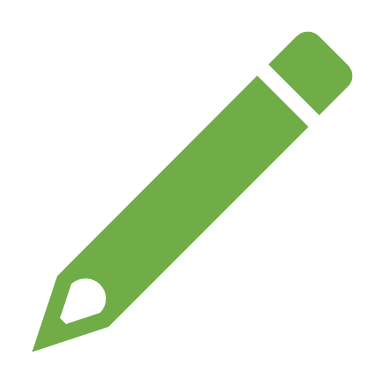 Važno!
Precizno planiranje osigurava kvalitetne podatke
[Speaker Notes: IZRADA 3D SNIMKI UZ POMOĆ BESPILOTNIH LETJELICA - PLANIRANJE I SNIMANJE
Detaljno objasnite kako se planira snimanje, uključujući rute i preklapanje slika. 
Učinite učenicima jasnim zašto je dron ključan alat za prikupljanje podataka na nepristupačnim lokacijama.
Pitanje za učenike: Zašto je precizno planiranje leta dronom presudno za kvalitetu podataka?Vrijeme: 7 minute.]
Izrada 3D snimki uz pomoć bespilotnih letjelica - Planiranje i snimanje
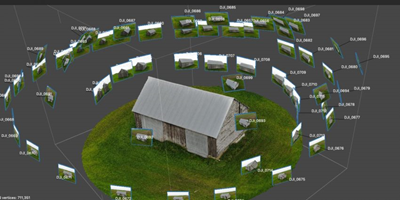 Fotogrametrijski snimak dronom
[Speaker Notes: IZRADA 3D SNIMKI UZ POMOĆ BESPILOTNIH LETJELICA - PLANIRANJE I SNIMANJE
Detaljno objasnite kako se planira snimanje, uključujući rute i preklapanje slika. 
Učinite učenicima jasnim zašto je dron ključan alat za prikupljanje podataka na nepristupačnim lokacijama.
Pitanje za učenike: Zašto je precizno planiranje leta dronom presudno za kvalitetu podataka?Vrijeme: 7 minute.]
Izrada 3D snimki uz pomoć bespilotnih letjelica - Planiranje i snimanje
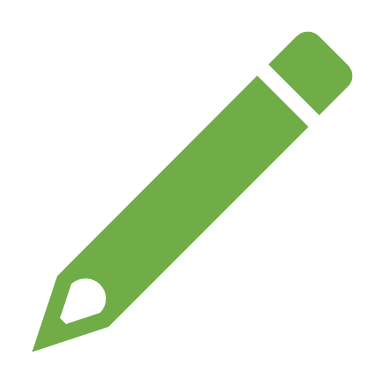 Koraci:
Jednom kada je letjelica u zraku, pomičemo ju oko ciljanog objekta u krugovima 
U toku svoje putanje snimamo što više slika i to s preklapanjem oko 60-80%
Izbjegavamo oštre sjene
Objekt mora zauzeti važan dio svake slike
Uputno je izbjegavati vrlo sjajne ili prozirne predmete
Potrebno je napraviti i snimke krovnih ploha
[Speaker Notes: IZRADA 3D SNIMKI UZ POMOĆ BESPILOTNIH LETJELICA - PLANIRANJE I SNIMANJE
Detaljno objasnite kako se planira snimanje, uključujući rute i preklapanje slika. 
Učinite učenicima jasnim zašto je dron ključan alat za prikupljanje podataka na nepristupačnim lokacijama.
Pitanje za učenike: Zašto je precizno planiranje leta dronom presudno za kvalitetu podataka?Vrijeme: 7 minute.]
Obrada podataka i izrada modela
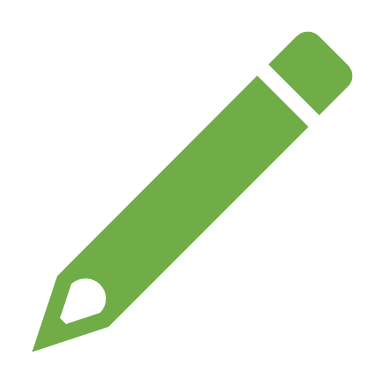 Koraci obrade:
Učitavanje podataka u softver 
Generiranje oblaka točaka i digitalnog 3D modela
Spajanje podataka, prilagodba boja i tekstura
[Speaker Notes: OBRADA PODATAKA I IZRADA MODELA
Objasnite postupke obrade podataka, naglasite važnost spajanja točaka i prilagodbe tekstura. 
Pokažite kako ovi koraci osiguravaju da konačni model bude precizan i koristan.
Pitanje za učenike: Koji bi izazovi mogli nastati tijekom obrade podataka?Vrijeme: 6 minut]
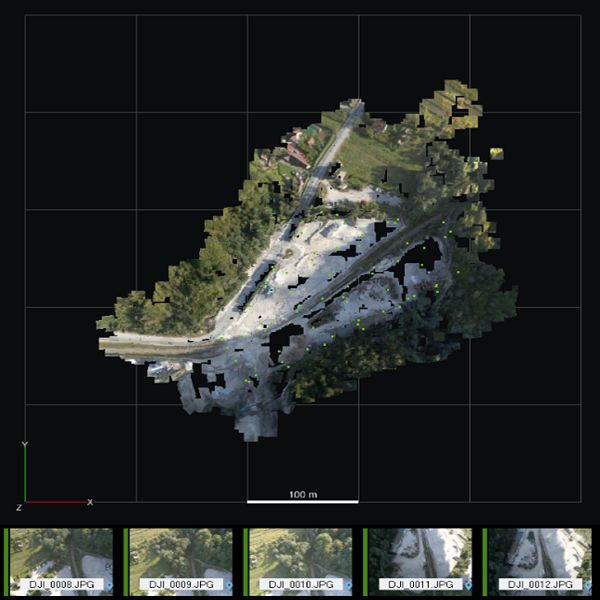 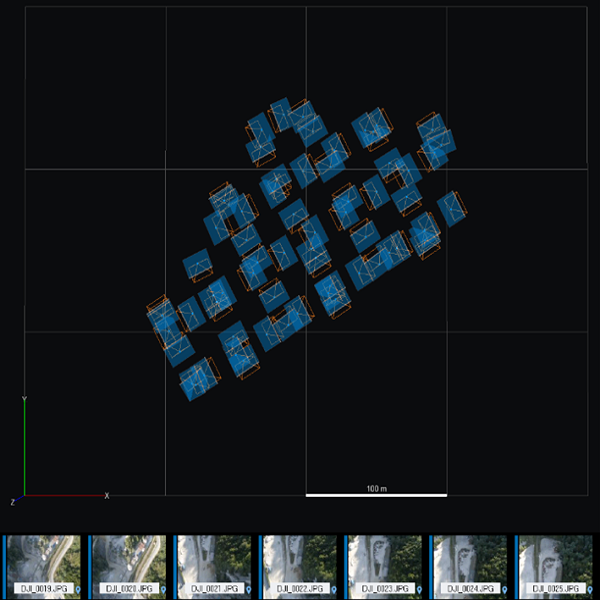 Obrada podataka i izrada modela
Obrada podataka
[Speaker Notes: OBRADA PODATAKA I IZRADA MODELA
Obrada sirovih podataka – areogrametrija; point cloudVrijeme: 6 minuta]
Obrada podataka i izrada modela
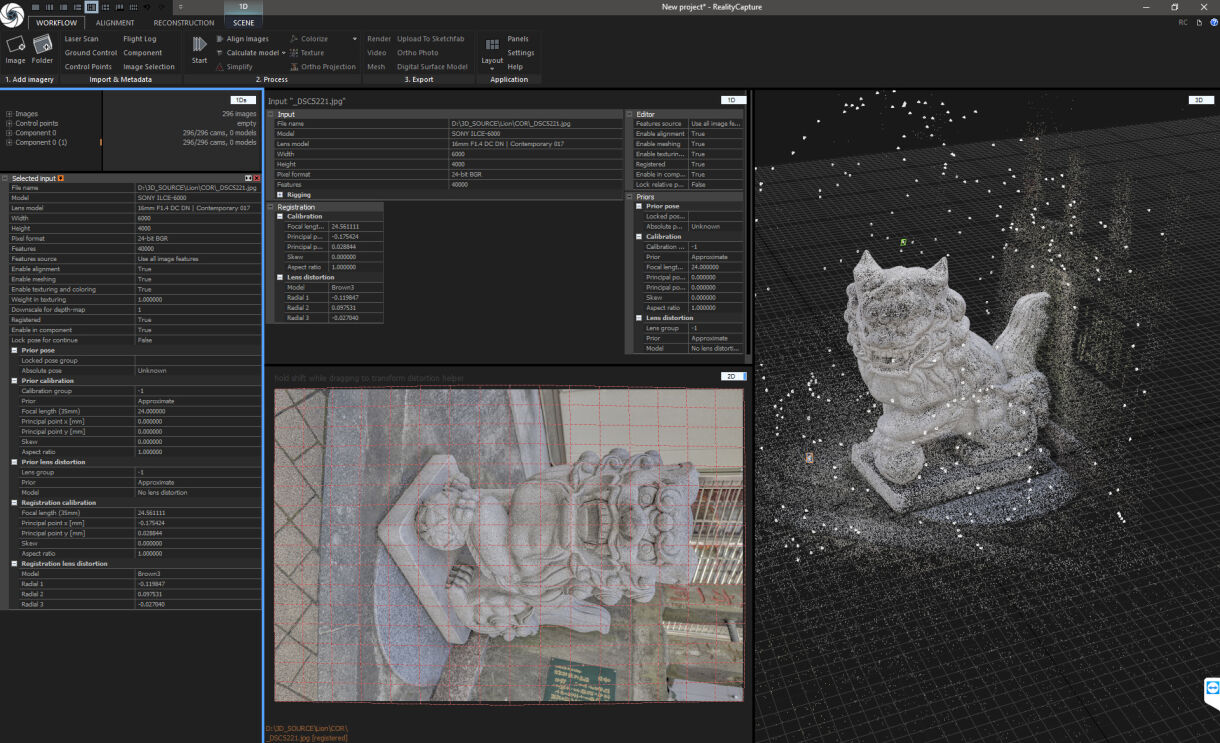 Obrada podataka u računalnom programu
[Speaker Notes: OBRADA PODATAKA I IZRADA MODELA
Sučelje računalnog alata – izrada digitalnog modela - LiDARVrijeme: 6 minuta]
Primjene 3D skeniranja
Dokumentacija postojećeg stanja:
Digitalni zapisi za arhitektonske i građevinske projekte
Restauracija povijesnih objekata:
Precizno mapiranje za očuvanje kulturne baštine
Građevinska statika:
Analiza pukotina i deformacija konstrukcija
[Speaker Notes: PRIMJENE 3D SKENIRANJA
Usmjerite učenike na praktičnu primjenu ovih tehnologija u projektima. 
Povežite primjere s njihovim budućim radnim zadacima.
Pitanje za učenike: Kako bi se ove primjene mogle koristiti u projektima u vašoj okolini?
Vrijeme: 4 minute]
Pojmovnik
Oblak točaka: Digitalni prikaz geometrije objekta
Lasersko skeniranje: Metoda snimanja koja koristi laserske zrake
LiDAR: Tehnologija koja koristi laserske impulse za mapiranje
Fotogrametrija: Tehnika koja koristi fotografije za stvaranje 3D modela
Dron: Bespilotna letjelica korištena za snimanje
[Speaker Notes: POJMOVNIK
Ponavljanje glavnih pojmovaVrijeme: 1 minuta.]
Pitanja za ponavljanje
Koje su razlike između laserskog skeniranja i LiDAR-a?
Kako se bespilotne letjelice uklapaju u proces snimanja?
Zašto je dokumentacija postojećeg stanja važna u graditeljstvu?
[Speaker Notes: PONAVLJANJE
Ostaviti vrijeme učenicima da odgovore.
Razgovarati o njihovim zaključcima.Vrijeme: 2 minuta.]
Domaća zadaća
Osmislite projekt snimanja zgrade pomoću 3D tehnologija
Istražite jedan primjer primjene 3D skeniranja u svijetu
[Speaker Notes: DOMAĆA ZADAĆA
Zadati učenicima domaću zadaću.
Po potrebi ju smanjiti.
Vrijeme: 2 minute.]